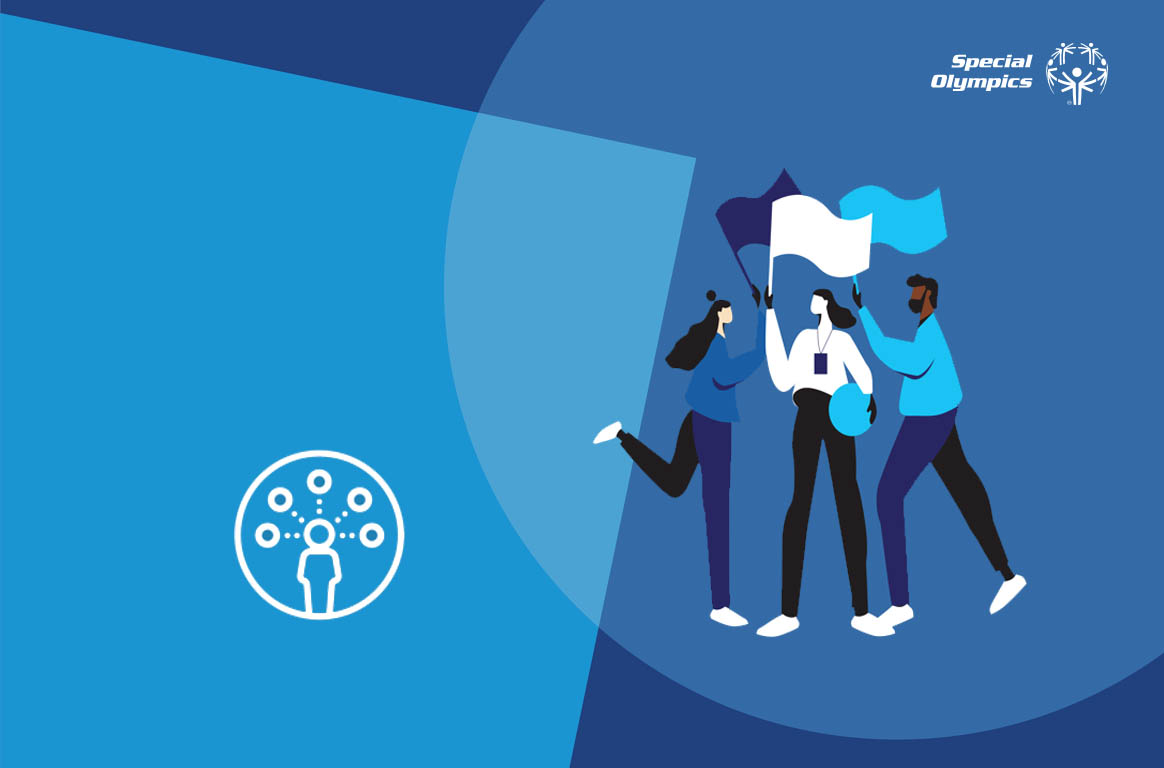 运动员领导力
方向指引
理解领导力
运动员领导力
对运动员的期望
尊重与你讲话的人
积极参与到课堂中来
主动提问，如有需要可请求导师的帮助
集中注意力，不要分心（把手机收起来！）
运动员领导力
对导师员的期望
专心
运动员提出请求时，随时提供帮助。
不要代表运动员说话，只有运动员提出请求时，才能帮助他们。
不要只是假设他们需要帮助。
热情、积极。
尽量不要分心。
运动员领导力
对讲师的期望
做好充分的准备工作，尽量满足所有运动员的需求。
激励学员从自己或别人身上学到新的东西。
创造机会让每个运动员获得成就和进步。
促进和参与课堂讨论及提问，促进同学们学习和进步。
尊重和体恤运动员及导师。
本单元介绍
第一讲: 领导力基础: 我们将讨论领导力的定义，并分享一下我们所认识的杰出领导者的例子。
第二讲:杰出领导者的行为表现: 我们将分析杰出领导者的行为表现。
第三讲: 领导技能: 我们将解析领导力的6个基本技能。
第四讲: 领导力提升之旅: 我们将讨论自己的领导力提升之旅，并制定行动计划。
第一讲：领导力的基础
在本节中，我们将:
探讨领导力的定义
谈一谈我们所认识的领导者
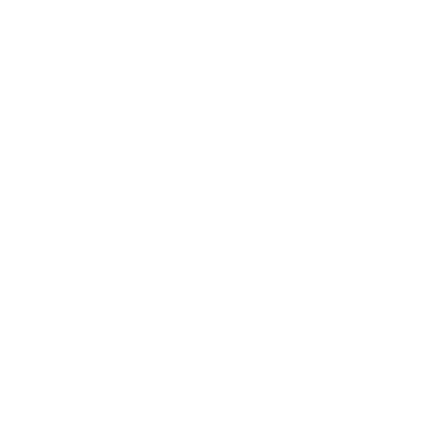 运动员领导力
领导力的定义
特奥会领导力培训学院对领导力的定义：

领导力是一种能够影响他人的行为或行动、激励他们实现目标的能力。

领导力是一项能够指引、领导或影响他人的技能。
运动员领导力
日常生活中的领导者
想一位你认识的领导者。

可以是你在特奥会上认识的人，也可以是你在生活中认识的人。

你认识的领导者有谁呢？问问自己是什么让他们成为杰出领导者？
第二讲：杰出领导者的行为表现
在本节中，我们将:
讨论我们所认识的杰出领导者所拥有的行为表现。
学习优秀领导者所拥有的5个基本行为表现。
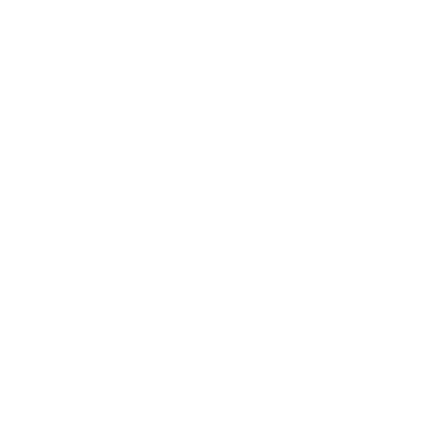 运动员领导力
日常生活中的领导者
想一想你刚刚选出的那位杰出领导者，他有什么样的行为或表现？
是什么激励了他人跟随这位领导者？
分享一个你觉得杰出领导者所应具备的行为表现。
为什么你觉得他是一位杰出的领导者？分享他的其中一个行为表现。
运动员领导力
杰出领导者的5个行为表现
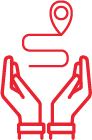 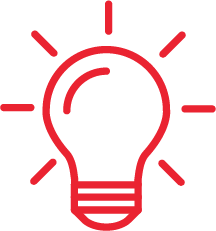 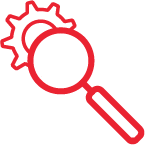 挑战墨守成规
激发共同愿景
是他人的行动楷模
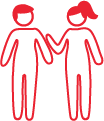 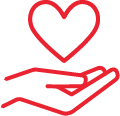 鼓舞人心
激励他人采取行动
运动员领导力
你在领导方面的行为表现
在学习小组中，每个同学轮流回答，以下这些关于所分配行为的问题。
作为一个领导者，你是如何表现出这种行为的？
你看到的其他领导人是如何表现出这种行为的？
这种行为有时候是否难以坚持？如果是这样的，是什么原因导致的呢？
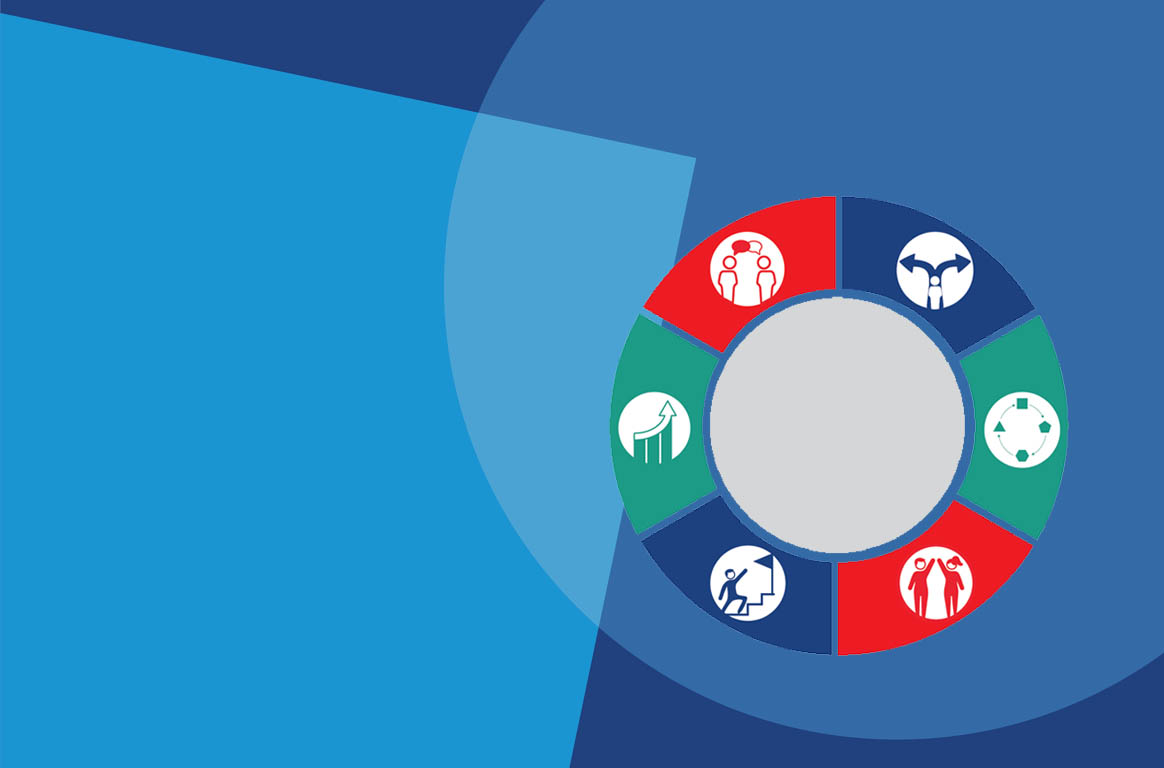 第三讲：基本领导技能
在本节中，我们将: 
讨论6项基本领导技能
沟通
决策制定
基本领导技能
持续改进
灵活性
以目标为导向
建立人际关系
运动员领导力
第3讲：基本领导技能
所有杰出领导者所应具备的6项基本技能
沟通
决策制定
灵活性
建立人际关系
以目标为导向
持续改进
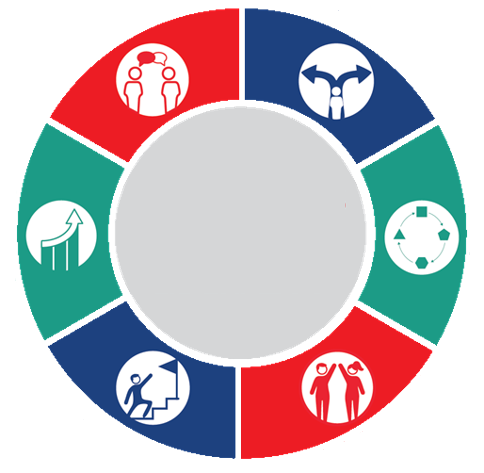 沟通
决策制定
持续改进
基本领导技能
灵活性
以目标为导向
建立人际关系
运动员领导力
沟通
激励和鼓舞团队是领导者的责任。
良好的沟通不仅仅是你分享你的想法；它也是倾听和理解其他人的想法。
作为领导者，你要确保自己的话易于理解。
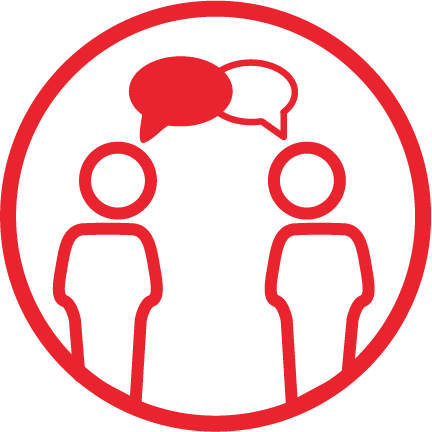 运动员领导力
灵活性
作为领导者，你需要知道什么是做得好的，什么是做得不好的。然后在必要时对计划做出调整。
领导者的一项重要技能，是自我调整并帮助他人利用自身的技能和才干为团队做出贡献。
有时你需要灵活应对，让他人以适合他们的方式实现自己的目标。
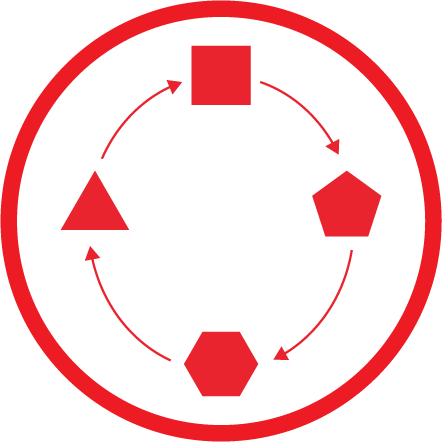 运动员领导力
决策制定
领导者会倾听别人的想法和意见，然后再作决定。
一个好的领导者往往做出当时最合理的决定，而不是最容易的决定。
记住不仅要传达你的决定，也要说出你的理由。不是每个人都会同意这个决定，但你解释过后，他们最终会尊重你的决定。
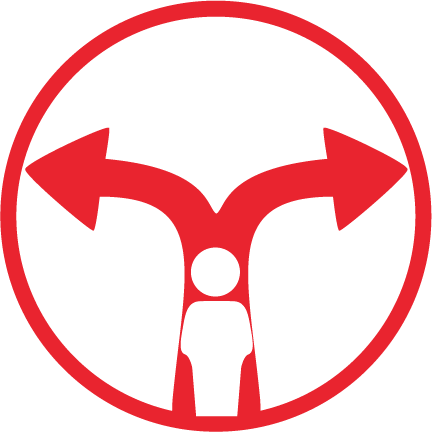 运动员领导力
以目标为导向
保持对目标的专注，将帮助你领导你的团队。
面对目标三心二意，可能是实现目标的最大障碍之一。
创造一个能帮助你和你的团队专注于目标的环境。
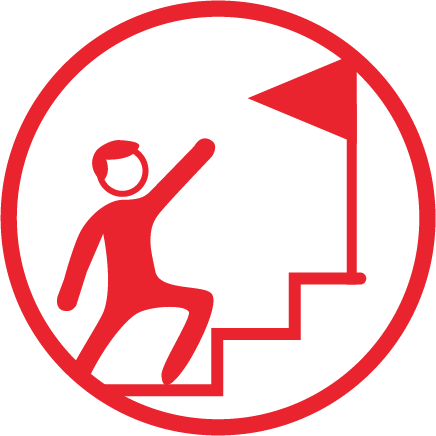 运动员领导力
建立人际关系
良好的团队关系有助于大家更好地合作和相互尊重。
为了建立一支能够精诚合作、彼此信任的强大团队，首先需要建立健康的团队关系。
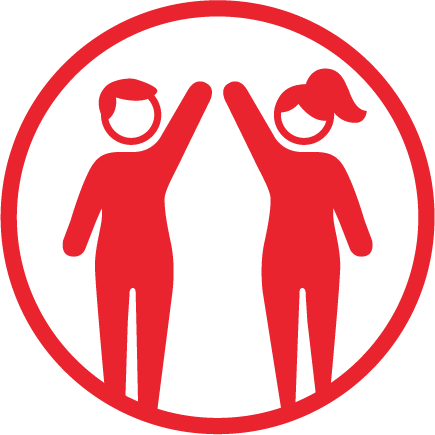 运动员领导力
持续改进
强大而自信的领导者知道，变化可以是一件好事，可以让事情变得更好。
领导者会注意到不如意的情况，并广泛获取信息和反馈，以便在日后的项目或活动中有所改进。
好的领导者希望不断成长和改进自己的领导方式。
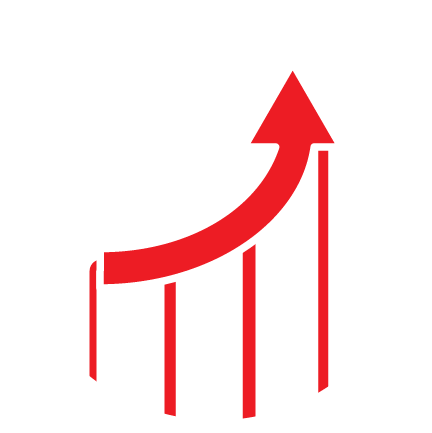 第4讲：你的领导力提升之旅
本讲学习目标: 
想一想你的领导力提升之旅
制定一个具体的行动计划，来帮助你决定以后在领导力提升方面该怎么做。
运动员领导力
LIDERAZGO DE ATLETAS
你的领导力提升之旅
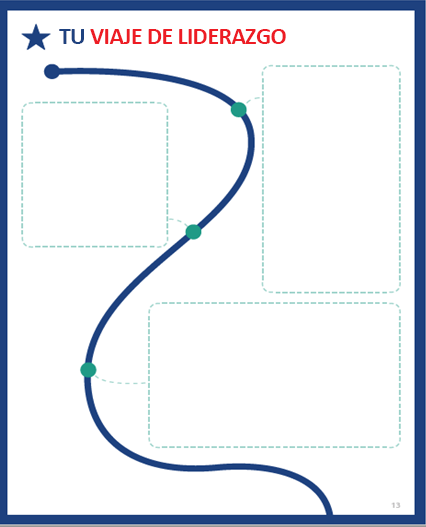 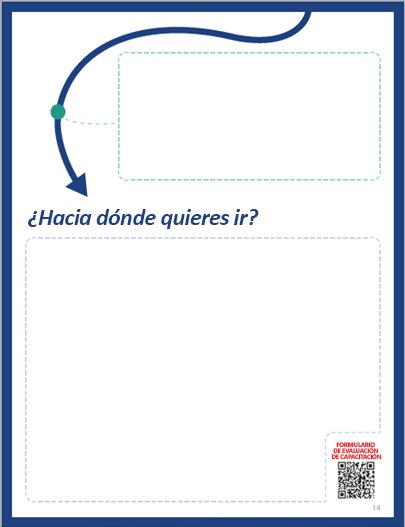 你的领导力提升之旅
你想去到哪里？
[Speaker Notes: En las actividades independientes y el manual de este curso, los atletas líderes tienen un mapa más detallado del Viaje de Liderazgo que pueden completar por su cuenta.]
运动员领导力
LIDERAZGO DE ATLETAS
行动计划
谢谢！
请填写满意度调查（英文）:https://specialolympics.qualtrics.com/jfe/form/SV_5cZHOzU0qemAkDP
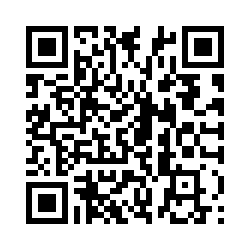 [Speaker Notes: Gracias]